NASA Space Grant College and Fellowship Program 
National Council of Space Grant Directors 
Communications Working Group
Promising Programs & Practices (P3) 
A monthly info session for, and by, the National Space Grant Community 

January 2024 Session Featuring: 
Jobi Cook (NC SGC), Michaela Lucas (NE SGC),  
and Celena Miller (TX SGC)
Professional Development Opportunities for Educators
Hosted by the Space Grant Communications Working Group
Co-Chairs: Colleen H. Fava colleenf@lsu.edu & Michelle Coe macoe@arizona.edu 
January 22, 2024
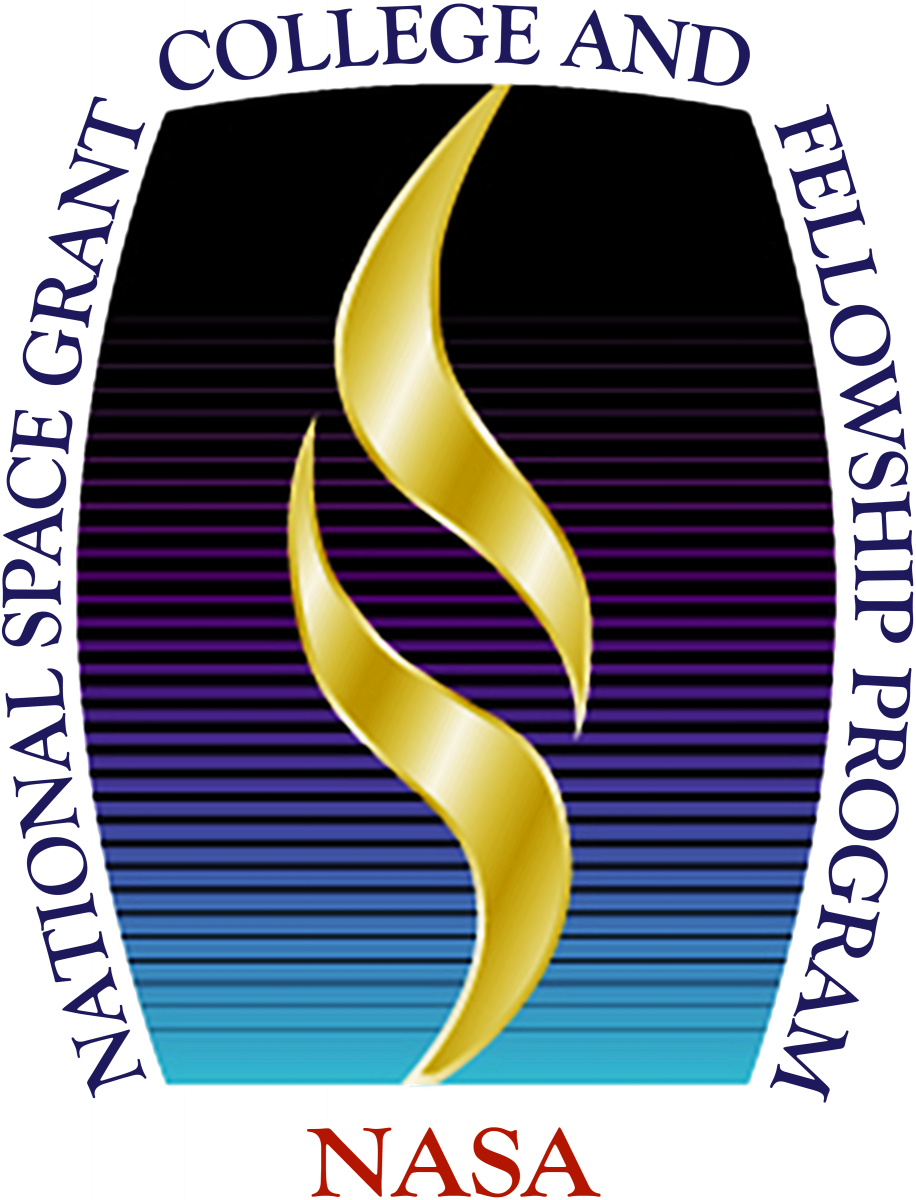 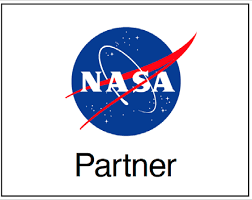 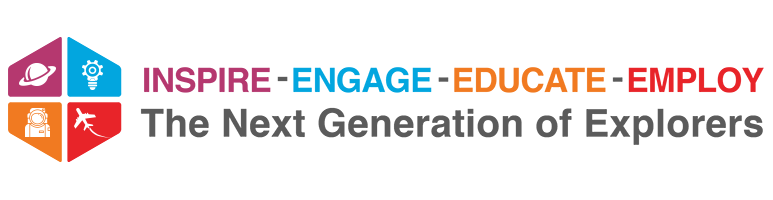 P3: Intent and Format
Intent
Allow community members a dedicated space and time to share promising programs and practices with the greater space grant community.
Format
2nd Monday each month at 3 pm Eastern (60-90 min)
Zoom Meeting
3:00 pm: Ice breaker/Announcements
3:10 pm: Featured Presentation with Q&A (recorded)
4:00 pm: General Discussion
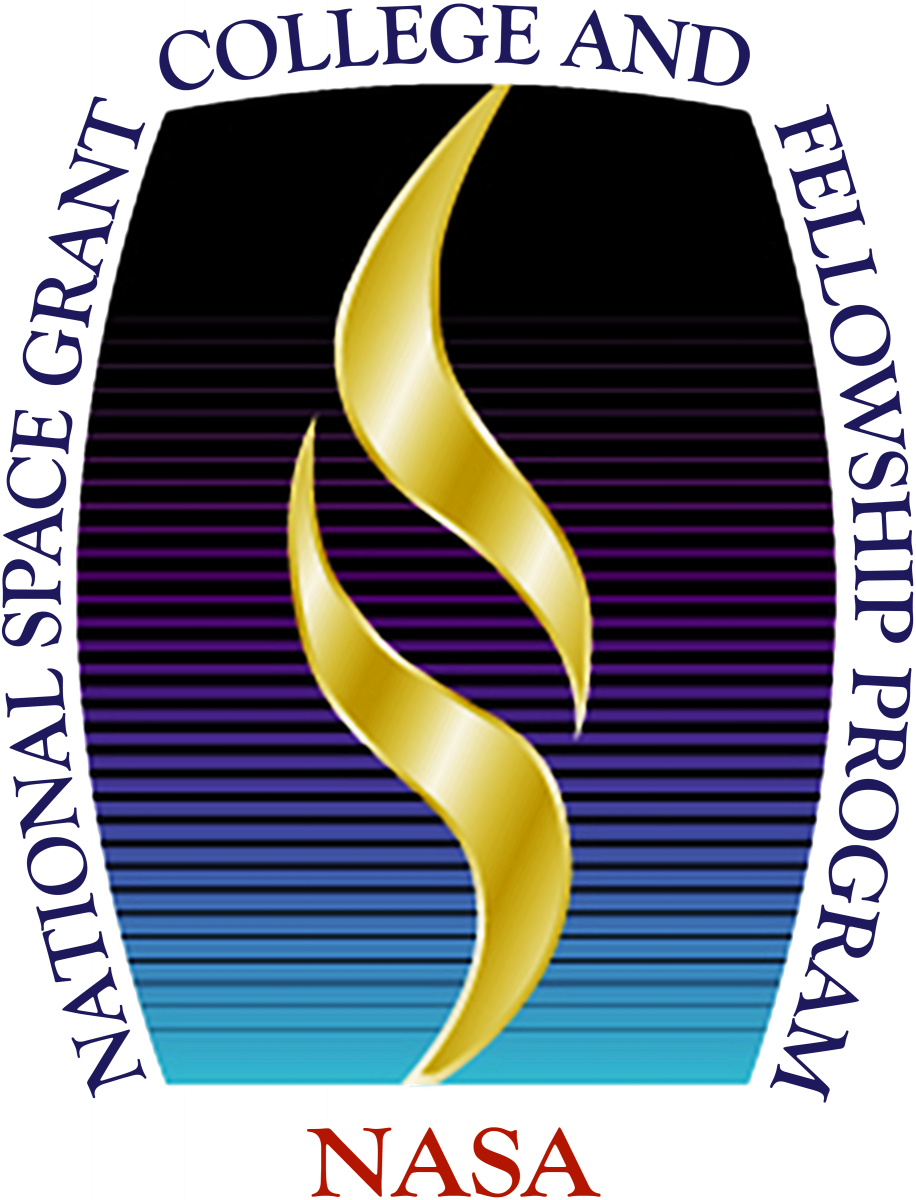 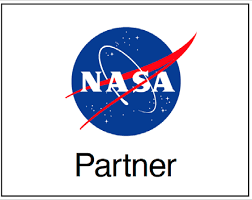 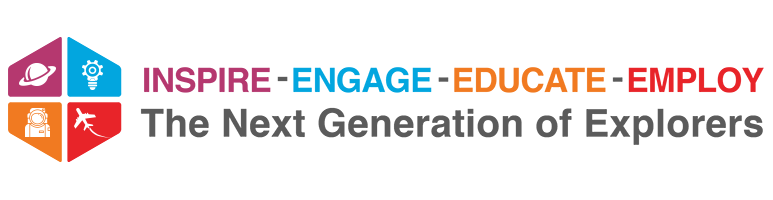 National Council of Space Grant Directors 
Communications Working Group
P3: 2023 in Review
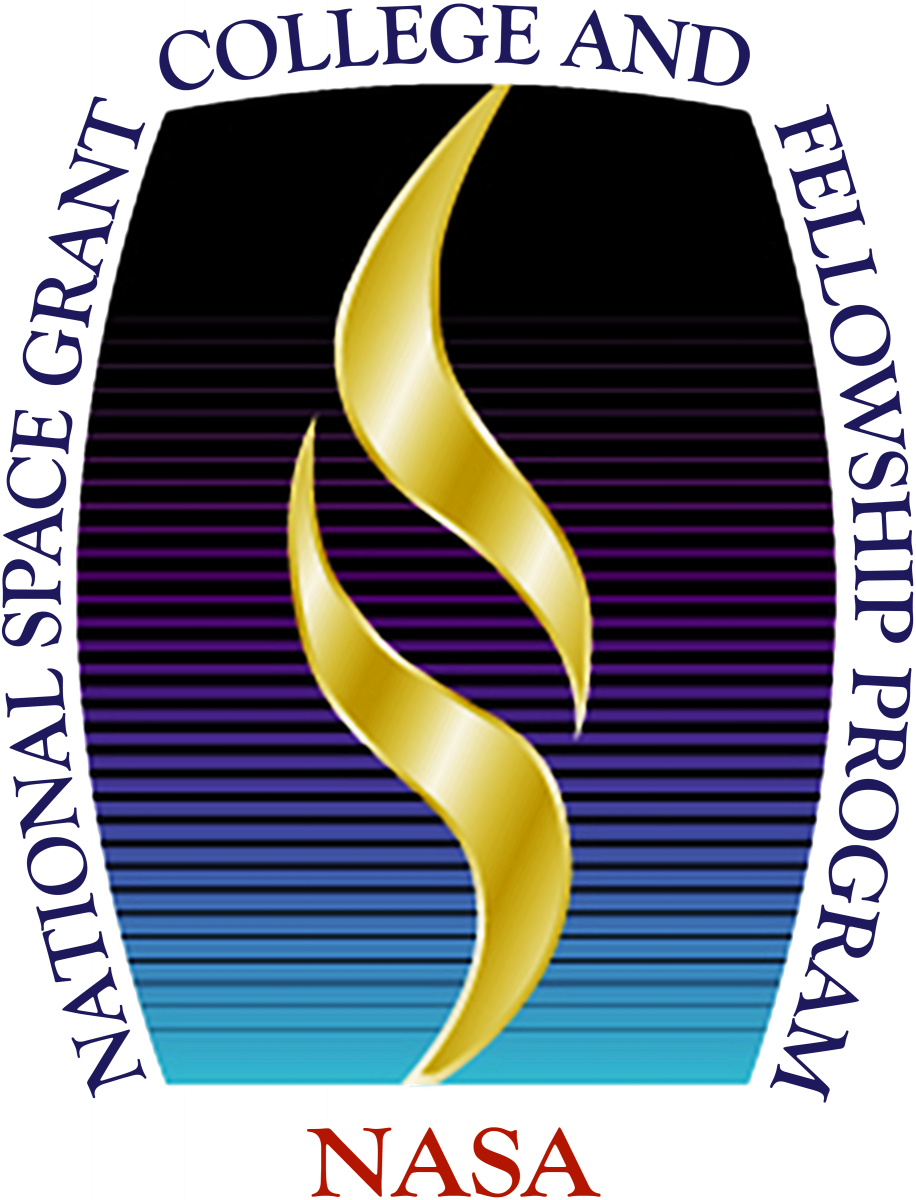 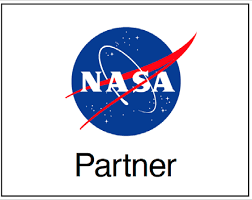 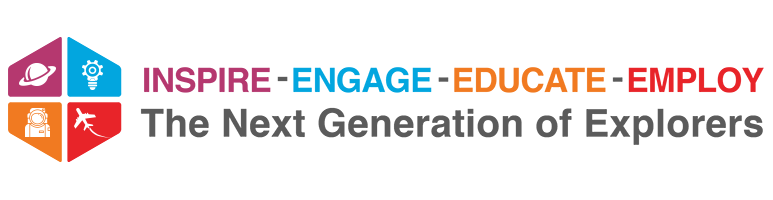 National Council of Space Grant Directors 
Communications Working Group
P3: December Session Recap
Summary of Participation: 
32 Unique Attendees
20 Jurisdictions
79 min total meeting time
69 min average time on per attendee
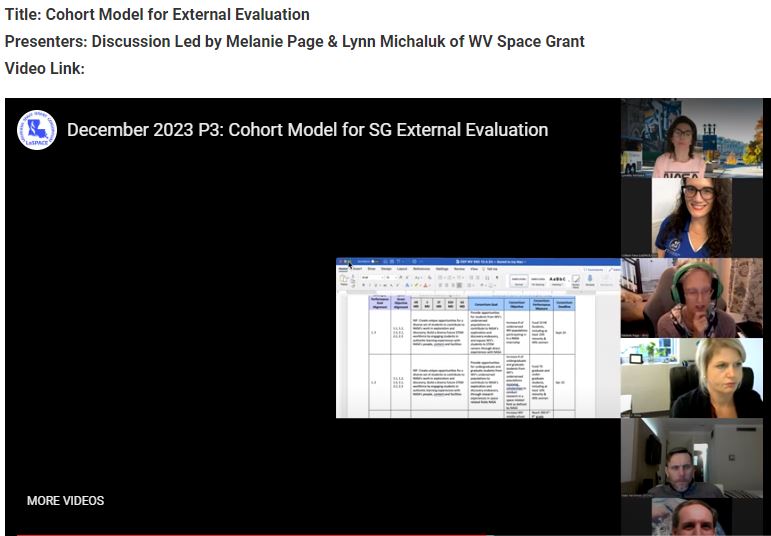 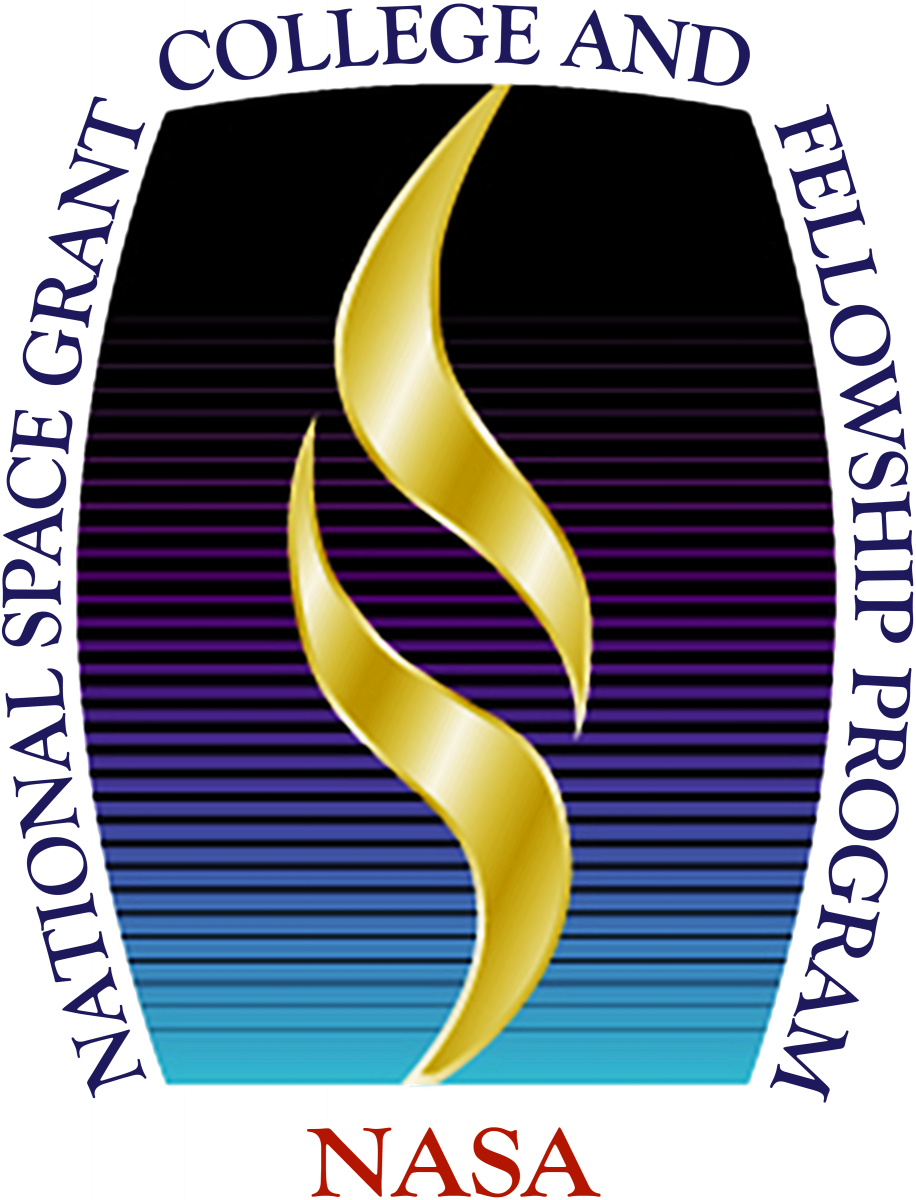 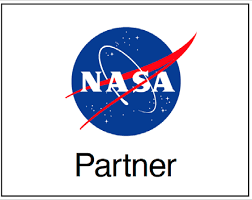 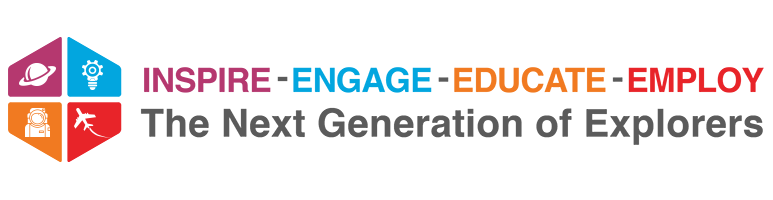 National Council of Space Grant Directors 
Communications Working Group
P3: Coming Up Next
2024
Up next, Implementing Drone Programs at your SGC!

Keanno Fausto, Jonelle Sayama, and Danielle Hagen from Guam Space Grant Consortium 

Chris Carter, Virginia Space Grant Consortium 


Hold your calendars: Feb. 12th, 5PM EST
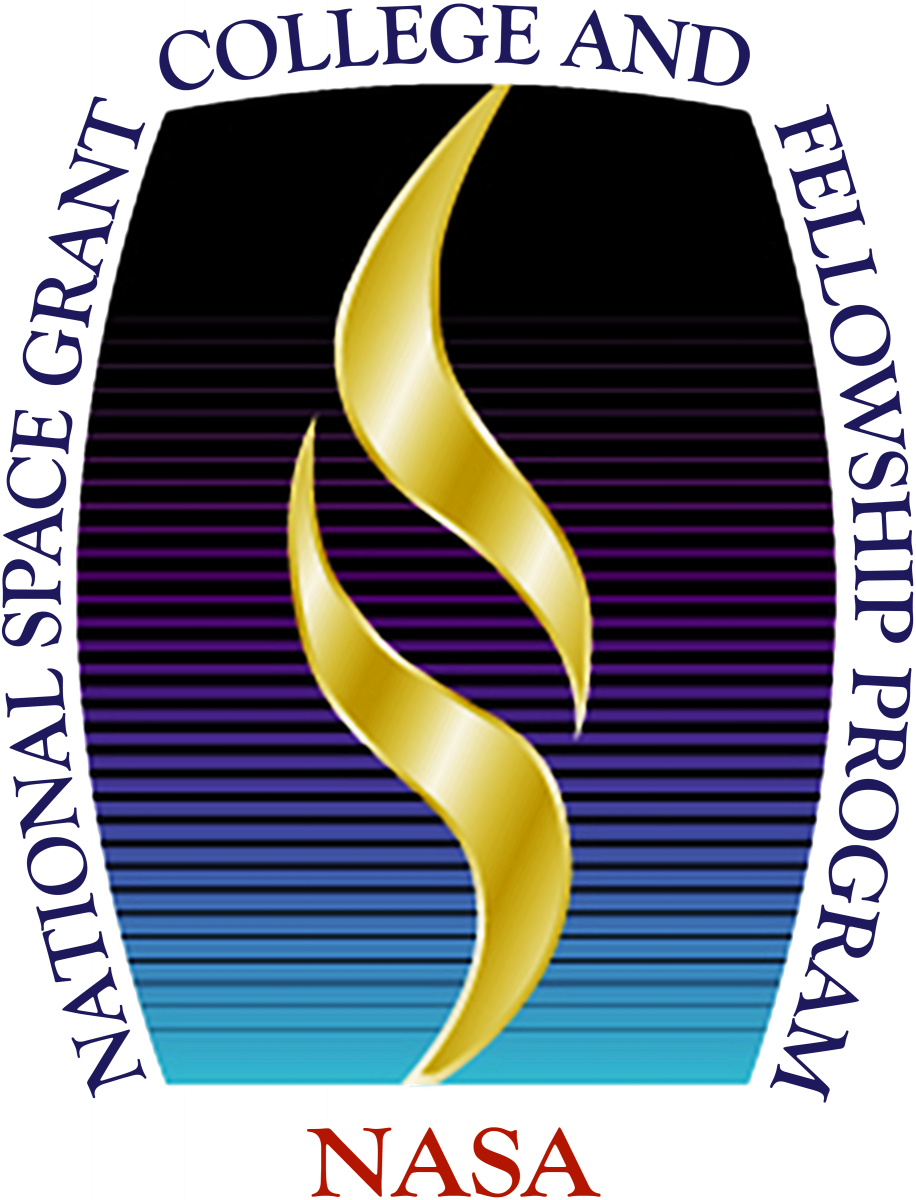 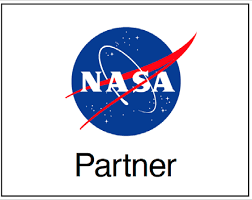 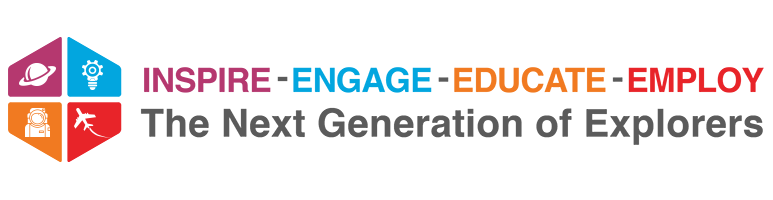 National Council of Space Grant Directors 
Communications Working Group
P3: 2024 Looking Ahead
Ideas from Fall 2023 National Meeting in HI

Cost-Share: Getting it from affiliates, holding them accountable, documenting it at your university
NASA Center Interns: Support Beyond Funding (housing)
Virtual and/or Hybrid Symposiums & Poster Sessions

We wanted to know more about…
Embedded Teacher Program in Wisconsin
Plant the Moon Challenge
Chris Koehler’s Coursera, Pathway to Space Program
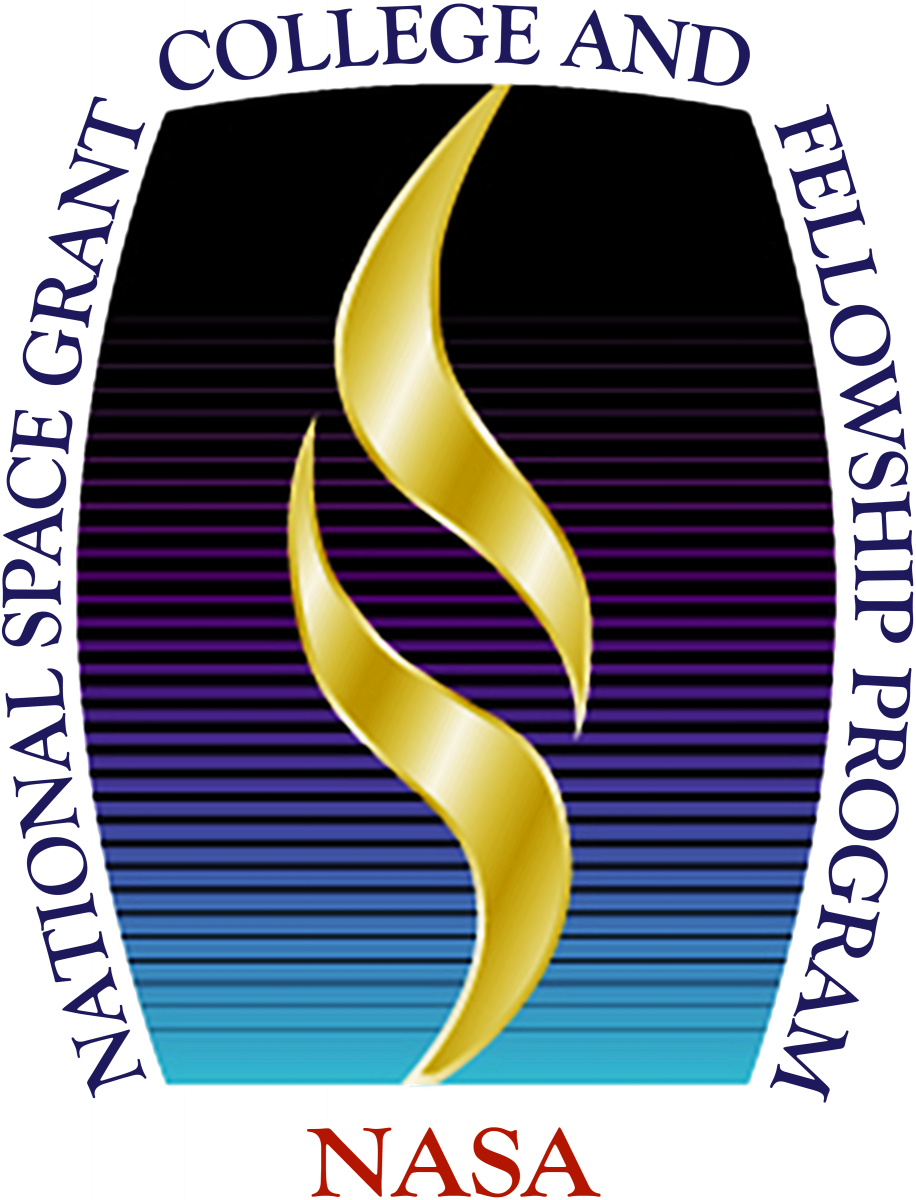 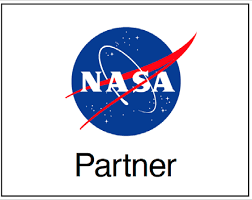 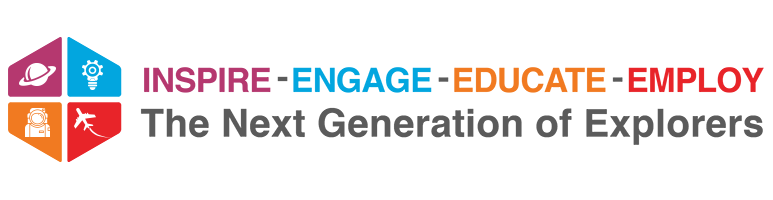 National Council of Space Grant Directors 
Communications Working Group
P3: in Review
Quick Reminder
Revisit the December 2022 presentation on What to Expect on the Hill presented by Mary Sandy
https://laspace.lsu.edu/promising-programs-practices-p3/
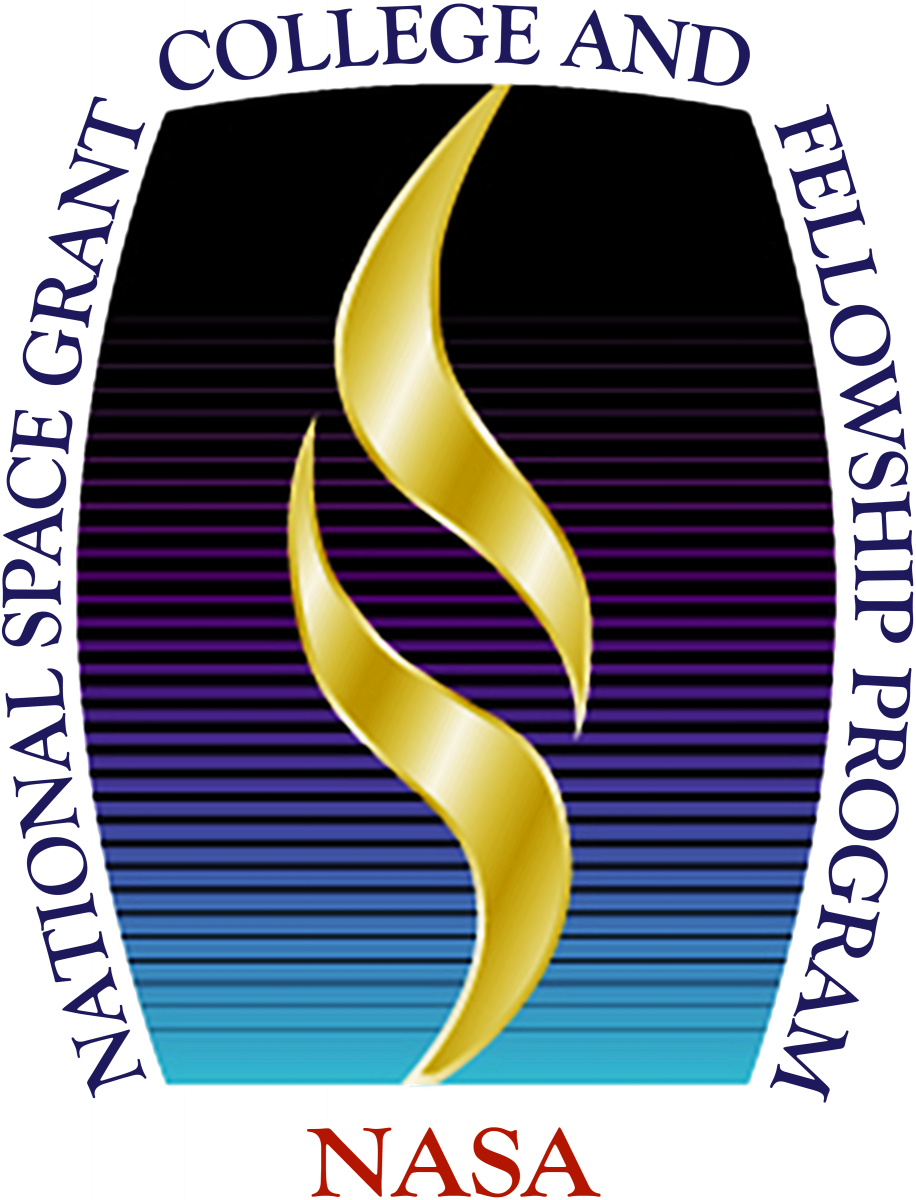 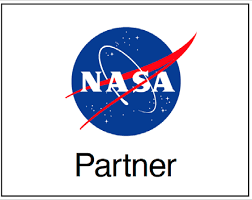 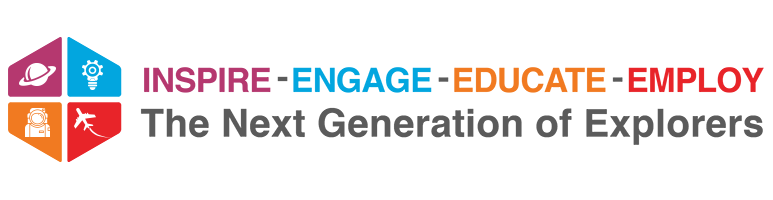 National Council of Space Grant Directors 
Communications Working Group
P3: Ice Breaker January Session
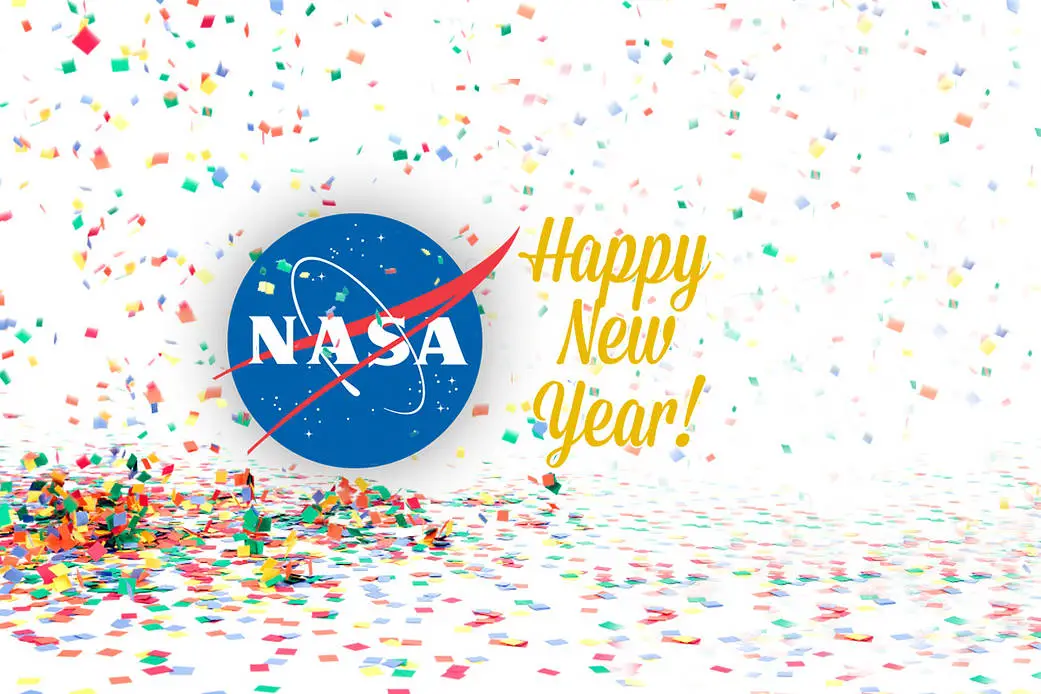 Happy New Year!
Who stayed up until midnight?
What are your NYE traditions?
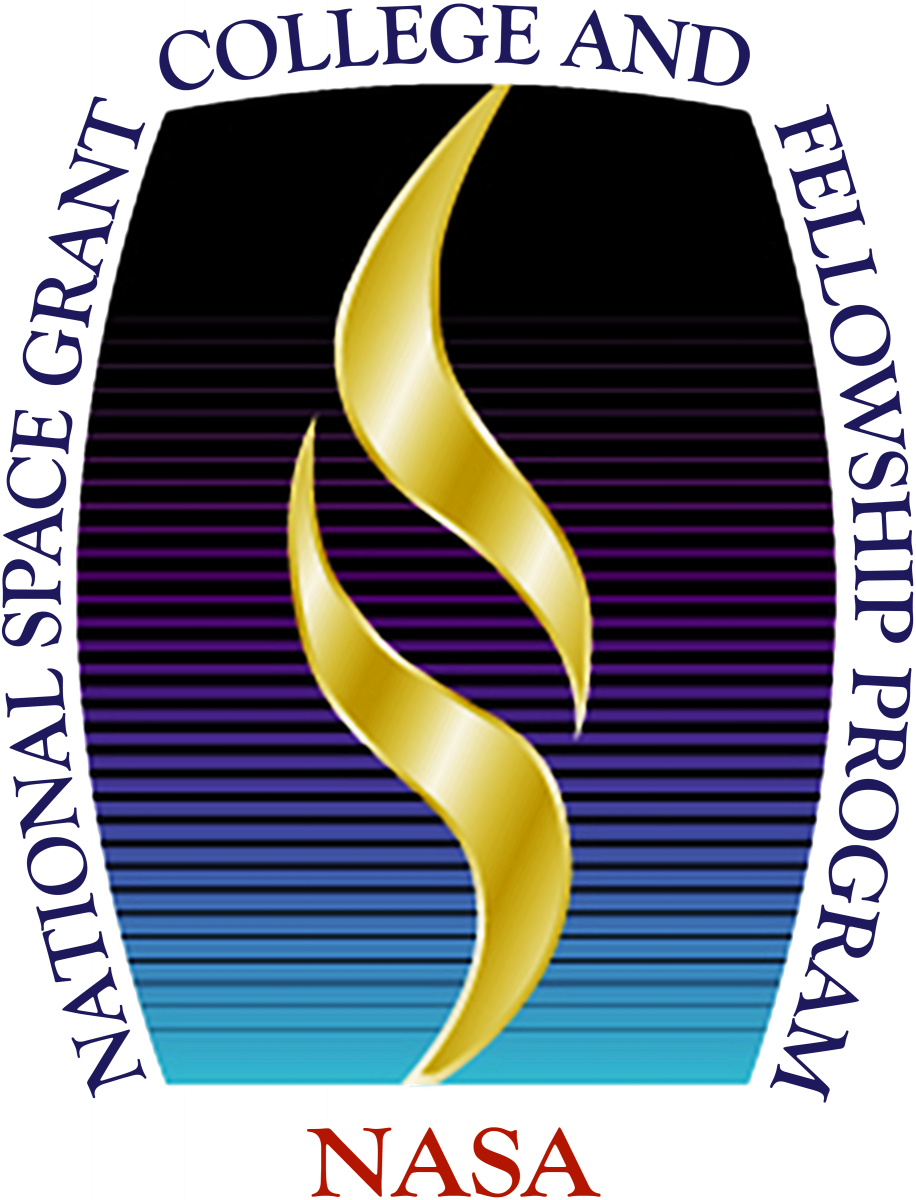 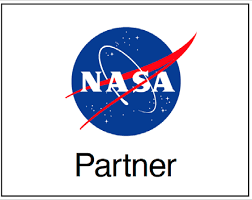 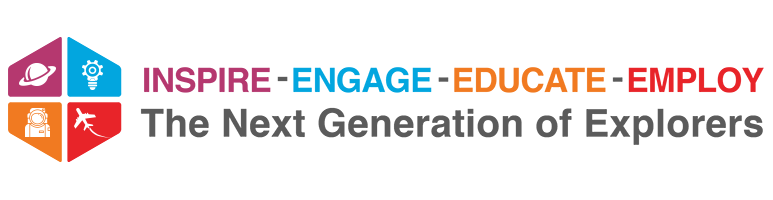 National Council of Space Grant Directors 
Communications Working Group
P3: January Session
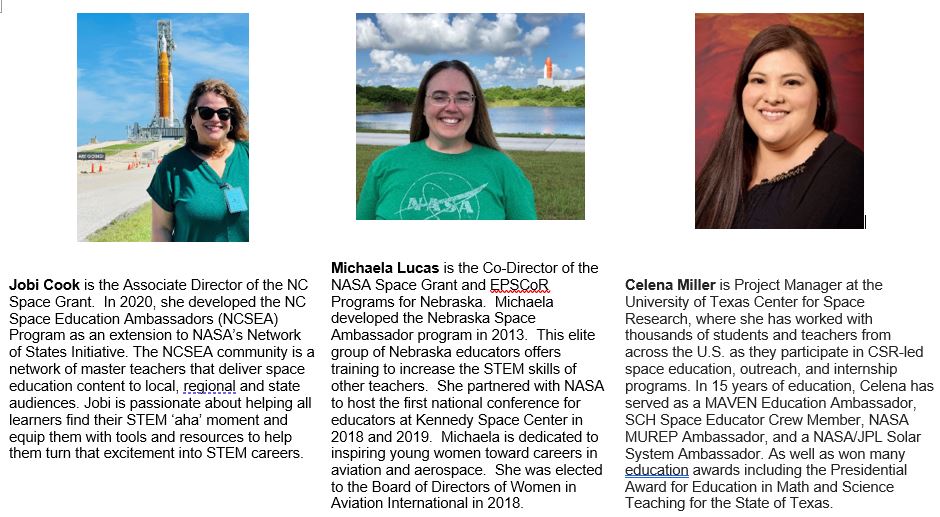 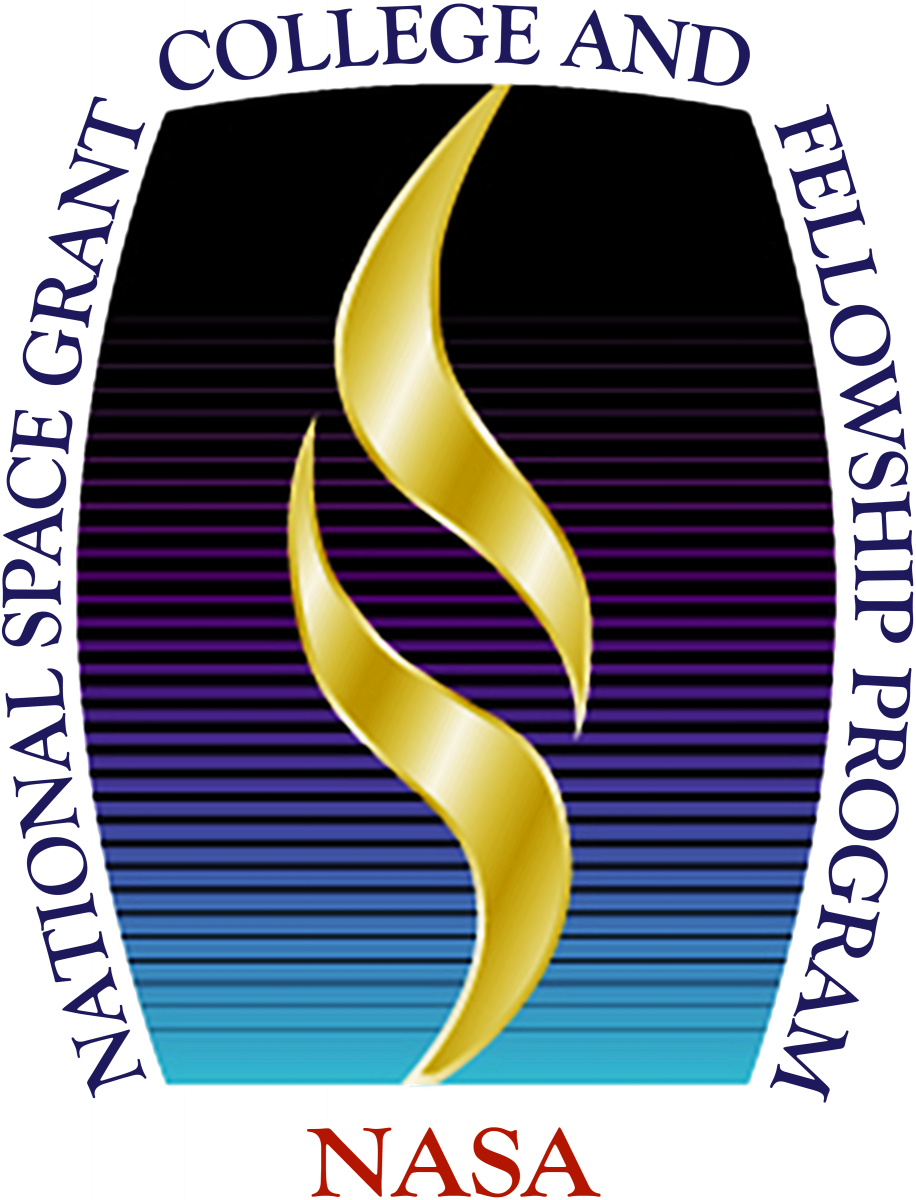 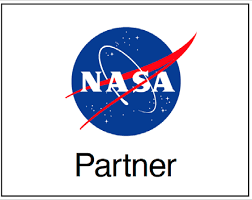 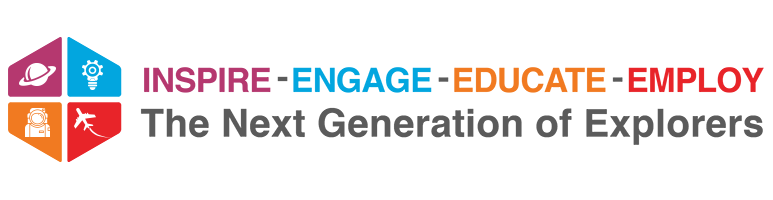 National Council of Space Grant Directors 
Communications Working Group